医疗系统 网上医疗 家庭医疗
医疗系统 年度 |季度 |工作报告、计划安排
汇报：亮亮图文  时间：20xx
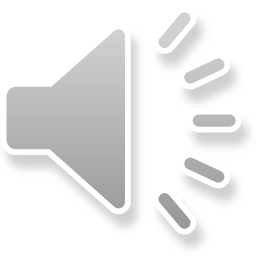 [Speaker Notes: 更多模板请关注：亮亮图文旗舰店https://liangliangtuwen.tmall.com]
基本工作概述
PART 01
工作完成情况
PART 02
目录
工作经验总结
PART 03
CONTENTS
未来工作计划
PART 04
PART ONE
基本工作概述
Lorem ipsum dolor sit amet, consectetur adipiscing elit. Integer mollis vehicula ligula ut faucibus. Curabitur vestibulum consequat urna et vehicula. Suspendisse feugiat biben- dum egestas. Sed bibendum urna id sem tincidunt commodoat dictum lectus. Fusce felis tellus, volutpat quis venenatis non, adipiscing quis orci. Integer condimentum leo ut erat ultrices mollis.
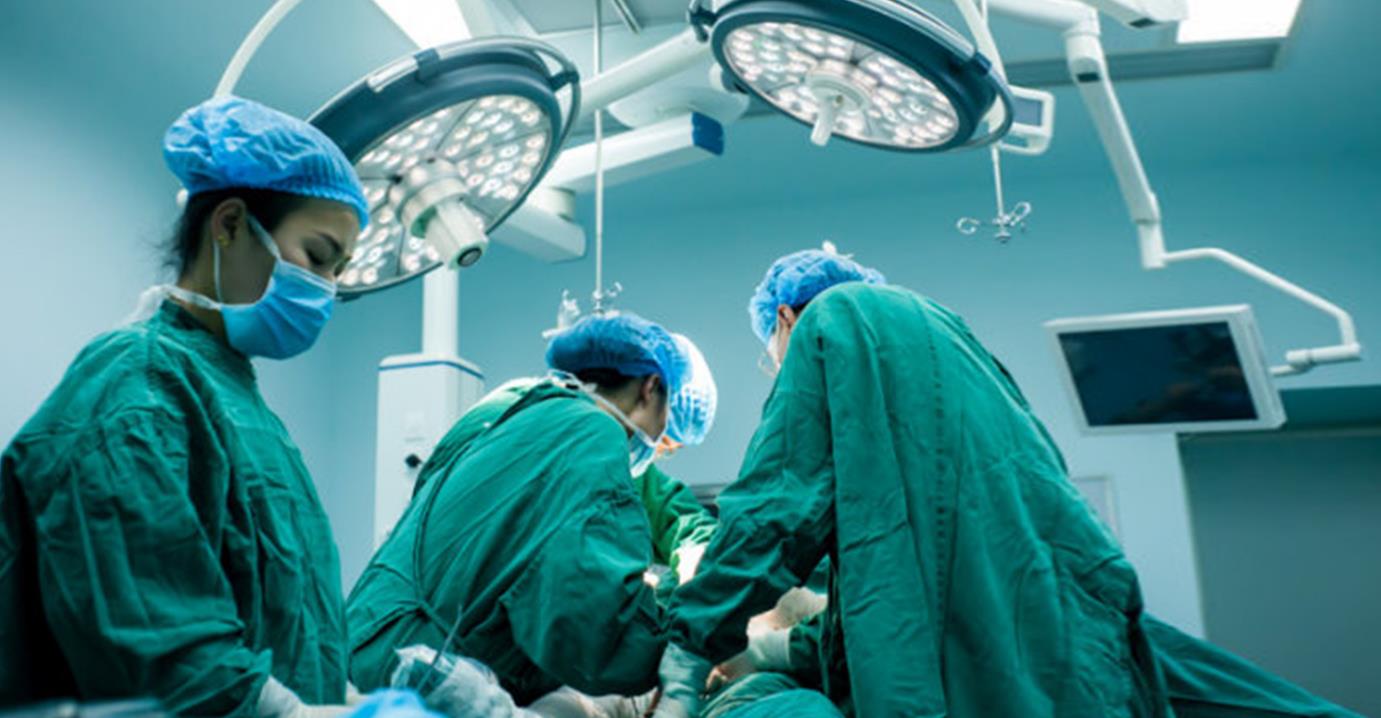 SUBTITLE IN HERE
为客户提供有效服务，是我们工作的方向和价值评价的标尺，成就客户就是成就我们自己；为客户提供有效服务，是我们工作的方向和价值评价的标尺，成就客户就是成就我们自己。
      为客户提供有效服务，是我们工作的方向和价值评价的标尺，成就客户就是成就我们自己。
请在这里输入页面标题
ENTER YOUR TITLE
为客户服务是我们存在的唯一理由，客户需求是我们发展的原动力。我们坚持以客户为中心，快速响应客户需求，持续为客户创造长期价值进而成就客户。
为客户提供有效服务，是我们工作的方向和价值评价的标尺，成就客户就是成就我们自己。为客户服务是我们存在的唯一理由客户需求是我们发展的原动力我们坚持以客户为中心，快速响应客户需求，持续为客户创造长期价值进而成就客户
为客户服务是我们存在的唯一理由，客户需求是我们发展的原动力。我们坚持以客户为中心，快速响应客户需求，持续为客户创造长期价值进而成就客户。
为客户服务是我们存在的唯一理由，客户需求是我们发展的原动力。我们坚持以客户为中心，快速响应客户需求，持续为客户创造长期价值进而成就客户。
50%
30%
60%
40%
为客户服务是我们存在的唯一理由，客户需求是我们发展的原动力。我们坚持以客户为中心，快速响应客户需求，持续为客户创造长期价值进而成就客户。
为客户服务是我们存在的唯一理由，客户需求是我们发展的原动力。我们坚持以客户为中心，快速响应客户需求，持续为客户创造长期价值进而成就客户。
请在这里输入页面标题
Please insert title here
为客户服务是我们存在的唯一理由，客户需求是我们发展的原动力。我们坚持以客户为中心，快速响应客户需求，持续为客户创造长期价值进而成就客户。为客户提供有效服务，是我们工作的方向和价值评价的标尺，成就客户就是成就我们自己。
Please insert title here
Please insert title here
Please insert title here
Please insert title here
Please insert title here
Please insert title here
MEDICAL
INFOGRAPHICS
我们坚持以客户为中心，快速响应客户需求持续为客户创造长期价值进而成就客户
我们坚持以客户为中心，快速响应客户需求持续为客户创造长期价值进而成就客户
我们坚持以客户为中心，快速响应客户需求持续为客户创造长期价值进而成就客户
我们坚持以客户为中心，快速响应客户需求持续为客户创造长期价值进而成就客户
我们坚持以客户为中心，快速响应客户需求持续为客户创造长期价值进而成就客户
我们坚持以客户为中心，快速响应客户需求持续为客户创造长期价值进而成就客户
请在这里输入页面标题
ENTER YOUR TITLE
30%
为客户服务是我们存在的唯一理由，客户需求是我们发展的原动力。我们坚持以客户为中心，快速响应客户需求
ENTER YOUR TITLE
20%
为客户服务是我们存在的唯一理由，客户需求是我们发展的原动力。我们坚持以客户为中心，快速响应客户需求
ENTER YOUR TITLE
15%
为客户服务是我们存在的唯一理由，客户需求是我们发展的原动力。我们坚持以客户为中心，快速响应客户需求
请在这里输入页面标题
ENTER YOUR TITLE
为客户服务是我们存在的唯一理由，客户需求是我们发展的原动力。我们坚持以客户为中心
ENTER YOUR TITLE
为客户服务是我们存在的唯一理由，客户需求是我们发展的原动力。我们坚持以客户为中心
ENTER YOUR TITLE
为客户服务是我们存在的唯一理由，客户需求是我们发展的原动力。我们坚持以客户为中心
ENTER YOUR TITLE
为客户服务是我们存在的唯一理由，客户需求是我们发展的原动力。我们坚持以客户为中心
ENTER YOUR TITLE
为客户服务是我们存在的唯一理由，客户需求是我们发展的原动力。我们坚持以客户为中心
ENTER YOUR TITLE
为客户服务是我们存在的唯一理由，客户需求是我们发展的原动力。我们坚持以客户为中心
SUBTITLE IN HERE
Lorem ipsum dolor sit amet, consectetur adipiscing elit. Integer mollis vehicula ligula ut faucibus. Curabitur vestibulum consequat urna et vehicula. Suspendisse feugiat biben- dum egestas. Sed bibendum urna id sem tincidunt commodoat dictum lectus. Fusce felis tellus, volutpat quis venenatis non, adipiscing quis orci. Integer condimentum leo ut erat ultrices mollis.
Lorem ipsum dolor sit amet, consectetur adipiscing elit. Integer mollis vehicula ligula ut faucibus. Curabitur vestibulum consequat urna et vehicula. Suspendisse feugiat biben- dum egestas. Sed bibendum urna id sem tincidunt commodoat dictum lectus. Fusce felis tellus, volutpat quis venenatis non, adipiscing quis orci. Integer condimentum leo ut erat ultrices mollis.
PART TWO
工作完成情况
Lorem ipsum dolor sit amet, consectetur adipiscing elit. Integer mollis vehicula ligula ut faucibus. Curabitur vestibulum consequat urna et vehicula. Suspendisse feugiat biben- dum egestas. Sed bibendum urna id sem tincidunt commodoat dictum lectus. Fusce felis tellus, volutpat quis venenatis non, adipiscing quis orci. Integer condimentum leo ut erat ultrices mollis.
请在这里输入页面标题
There are many variations of passages of Lorem Ipsum available, but the majority have suffered alteration in some form, by injected humor, or randomized words which don't look even slightly believable. If you are going to use a passage of Lorem Ipsum, you need to be sure there isn't anything embarrassing hidden in the middle of text.
请在这里输入页面标题
ADD YOUR TEXT HERE
Insert you awesome clever slogan or theme in this area awesome clever slogan or theme in this world short of ambition.
Duis arcu tortor, suscipit eget, imperdiet nec, imperdiet iaculis, ipsum. Sed aliquam ultrices mauris. Integer ante arcu, accumsan a, consectetuer eget, posuere ut, mauris. Praesent adipiscing. Phasellus ullamcorper.
01
Duis arcu tortor, suscipit eget, imperdiet nec, imperdiet iaculis, ipsum. Sed aliquam ultrices mauris Integer ante arcu, accumsan.
02
Duis arcu tortor, suscipit eget, imperdiet nec, imperdiet iaculis, ipsum. Sed aliquam ultrices mauris Integer ante arcu, accumsan.
03
Duis arcu tortor, suscipit eget, imperdiet nec, imperdiet iaculis, ipsum. Sed aliquam ultrices mauris Integer ante arcu, accumsan.
请在这里输入页面标题
Lorem ipsum dolor sit amet, consectetur adipiscing elit. Integer mollis vehicula ligula ut faucibus. Curabitur vestibulum consequat urna et vehicula. Suspendisse feugiat biben- dum egestas. Sed bibendum urna id sem tincidunt commodoat dictum lectus elis tellus, volutpat quis venenatis non, adipiscing quis orci. Integer condimentum leo ut erat ultrices mollis. Nunc ut quam adipiscing, elementum enim ac, ullamcorper magna. Curabitur a felis eu tellus tincidunt rhoncus. Cras rhoncus diam tortor, id cursus purus.
First Process
Second Process
Third Process
Fourt Process
Final Process
Subtitle in this area
Lorem ipsum dolor sit amet, consectetur adipiscing elit. Integer mollis vehicula ligula ut faucibus. Curabitur vestibulum consequat urna et vehicula. Suspendisse feugiat biben- dum egestas. Sed bibendum urna id sem tincidunt commodoat dictum lectus. Fusce felis tellus, volutpat quis venenatis non, adipiscing quis orci. Integer condimentum leo ut erat ultrices mollis. Nunc ut quam adipiscing, elementum enim ac, ullamcorper magna. Curabitur a felis eu tellus tincidunt rhoncus. Cras rhoncus diam tortor, id cursus purus.
First Process
Second Process
Third Process
Fourt Process
Final Process
Subtitle in this area
Lorem ipsum dolor sit amet, consectetur adipiscing elit. Integer mollis vehicula ligula ut faucibus. Curabitur vestibulum consequat urna et vehicula. Suspendisse feugiat biben- dum egestas. Sed bibendum urna id sem tincidunt commodoat dictum lectus. Fusce felis tellus, volutpat quis venenatis non, adipiscing quis orci. Integer condimentum leo ut erat ultrices mollis. Nunc ut quam adipiscing, elementum enim ac, ullamcorper magna. Curabitur a felis eu tellus tincidunt rhoncus. Cras rhoncus diam tortor, id cursus purus.
请在这里输入页面标题
Lorem ipsum dolor sit amet, consectetur adipiscing elit. Integer mollis vehicula ligula ut faucibus. Curabitur vestibulum consequat urna et vehicula. Suspendisse feugiat biben- dum egestas. Sed bibendum urna id sem tincidunt commodoat dictum lectus elis tellus, volutpat quis venenatis non, adipiscing quis orci. Integer condimentum leo ut erat ultrices mollis. Nunc ut quam adipiscing, elementum enim ac, ullamcorper magna. Curabitur a felis eu tellus tincidunt rhoncus. Cras rhoncus diam tortor, id cursus purus.
Lorem ipsum dolor sit amet, consectetur adipiscing elit. Integer mollis vehicula ligula ut faucibus. Curabitur vestibulum consequat urna et vehicula. Suspendisse feugiat biben- dum egestas. Sed bibendum urna id sem tincidunt commodoat dictum lectus. Fusce felis tellus, volutpat quis venenatis non,
Lorem ipsum dolor sit amet, consectetur adipiscing elit. Integer mollis vehicula ligula ut faucibus. Curabitur vestibulum consequat urna et vehicula. Suspendisse feugiat biben- dum egestas. Sed bibendum urna id sem tincidunt commodoat dictum lectus. Fusce felis tellus, volutpat quis venenatis non,
Lorem ipsum dolor sit amet, consectetur adipiscing elit. Integer mollis vehicula ligula ut faucibus. Curabitur vestibulum consequat urna et vehicula. Suspendisse feugiat biben- dum egestas. Sed bibendum urna id sem tincidunt commodoat dictum lectus. Fusce felis tellus, volutpat quis venenatis non,
Lorem ipsum dolor sit amet, consectetur adipiscing elit. Integer mollis vehicula ligula ut faucibus. Curabitur vestibulum consequat urna et vehicula. Suspendisse feugiat biben- dum egestas. Sed bibendum urna id sem tincidunt commodoat dictum lectus. Fusce felis tellus, volutpat quis venenatis non,
请在这里输入页面标题
企业战略目标：
是企业使命和宗旨的具体化和定量化，是企业奋斗纲领，是衡量企业一切工作是否实现其企业使命的标准，是企业经营战略的核心。
战略目标定义：
从广义上看，企业战略目标是企业战略构成的基本内容，战略目标是对企业战略经营活动预期取得的主要成果的期望值。从狭义上看，企业战略目标不包含在企业战略构成之中，它既是企业战略选择的出发点和依据，又是企业战略实施要达的结果。
盈利能力：用利润、投资收益率、每股平均受益、销售利润等来表示。
市　　场：用市场占有率、销售额或销售量来表示。
产出比率：用投入产出比率或单位产品成本来表示。
产　　品：用产品线或产品的销售额和盈利能力、开发新产品的完成期来表示。
资　　金：用资本构成、新增普通股、现金流量、流动资本、回收期来表示。
生　　产：用工作面积、固定费用或生产量来表示。
研究开发：用花费的货币量或完成的项目来表示。
组　　织：用将实行变革获奖承担的项目来表示。
人力资源：用缺勤率、迟到率、人员流动率、培训人数或将实施的培训计划数来表示。
社会责任：用活动的类型、服务天数或财政资助来表示。
请在这里输入页面标题
70%
ENTER YOUR TITLE
为客户服务是我们存在的唯一理由，客户需求是我们发展的原动力。我们坚持以客户为中心，快速响应客户需求，持续为客户创造长期价值进而成就客户。
为客户提供有效服务，是我们工作的方向和价值评价的标尺，成就客户就是成就我们自己。为客户服务是我们存在的唯一理由，客户需求是我们发展的原动力。我们坚持以客户为中心，快速响应客户需求，持续为客户创造长期价值进而成就客户
20%
为客户服务是我们存在的唯一理由，客户需求是我们发展的原动力。我们坚持以客户为中心持续为客户创造长期价值进而成就客户
10%
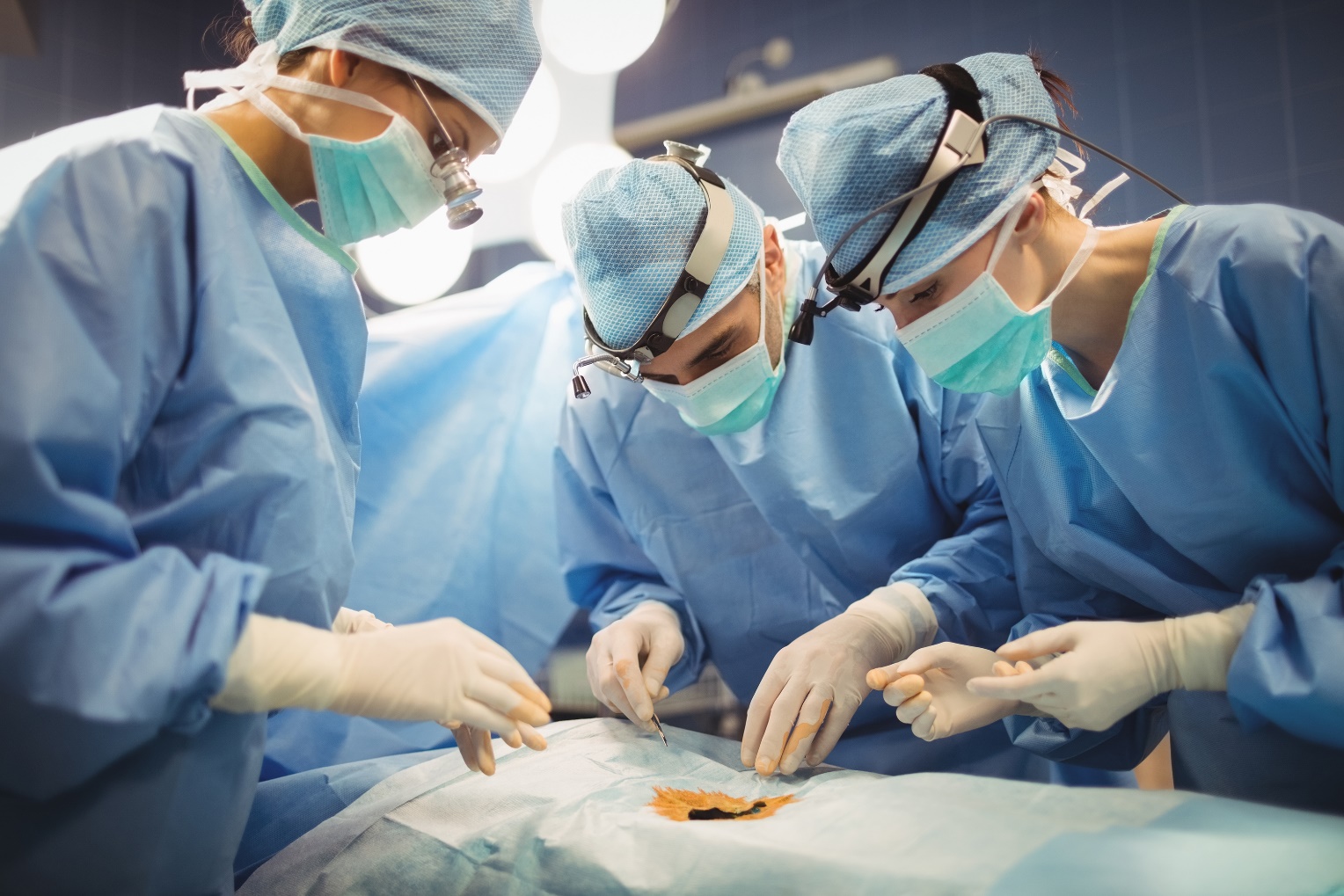 ADD YOUR TITLE
Lorem ipsum dolor sit amet, consectetur adipiscing elit. Integer mollis vehicula ligula ut faucibus. Curabitur vestibulum consequat urna et vehicula. Suspendisse feugiat biben- dum egestas. 
Lorem ipsum dolor sit amet, consectetur adipiscing elit. Integer mollis vehicula ligula ut faucibus. Curabitur vestibulum consequat urna et vehicula. Suspendisse feugiat biben- dum egestas.Lorem ipsum dolor sit amet, consectetur adipiscing elit. Integer mollis vehicula ligula ut faucibus. Curabitur vestibulum consequat urna et vehicula. Suspendisse feugiat biben- dum egestas.
Lorem ipsum dolor sit amet, consectetur adipiscing elit. Integer mollis vehicula ligula ut faucibus. Curabitur vestibulum consequat urna et vehicula. Suspendisse feugiat biben- dum egestas.
PART THREE
工作经验总结
Lorem ipsum dolor sit amet, consectetur adipiscing elit. Integer mollis vehicula ligula ut faucibus. Curabitur vestibulum consequat urna et vehicula. Suspendisse feugiat biben- dum egestas. Sed bibendum urna id sem tincidunt commodoat dictum lectus. Fusce felis tellus, volutpat quis venenatis non, adipiscing quis orci. Integer condimentum leo ut erat ultrices mollis.
请在这里输入页面标题
MORE  THAN  TEMPLATE
MORE  THAN  TEMPLATE
MORE  THAN  TEMPLATE
MORE  THAN  TEMPLATE
MORE  THAN  TEMPLATE
MORE  THAN  TEMPLATE
Click here to add  you to the Center of the  narrative thought
Click here to add  you to the Center of the  narrative thought
Click here to add  you to the Center of the  narrative thought
Click here to add  you to the Center of the  narrative thought
Click here to add  you to the Center of the  narrative thought
Click here to add  you to the Center of the  narrative thought
Circle Chart Example
请在这里输入页面标题
Lorem ipsum dolor sit amet, consectetur adipiscing elit. Integer mollis vehicula ligula ut faucibus. Curabitur vestibulum consequat urna et vehicula. Suspendisse feugiat biben- dum egestas. Sed bibendum urna id sem tincidunt commodoat dictum lectus. Fusce felis tellus, volutpat quis venenatis non, adipiscing quis orci. Integer condimentum leo ut erat ultrices mollis. Nunc ut quam adipiscing, elementum enim ac, ullamcorper magna. Curabitur a felis eu tellus tincidunt rhoncus. Cras rhoncus diam tortor, id cursus purus.
Nunc ut quam adipiscing, elementum enim ac, ullamcorper magna. Curabitur a felis eu tellus tincidunt rhoncus. Cras rhoncus diam tortor, id cursus purus volutpat quis venenatis non, adipiscing quis orci. Integer condimentum leo.
Fusce felis tellus, volutpat quis venenatis non, adipiscing quis orci. Integer condimentum leo ut erat ultrices mollis. Nunc ut quam adipiscing, elementum enim ac, ullamcorper magna. Curabitur a felis eu tellus tincidunt rhoncus. Cras rhoncus diam tortor, id cursus purus.
Lorem ipsum dolor sit amet, consectetur adipiscing elit. Integer mollis vehicula ligula ut faucibus. Curabitur vestibulum consequat urna et vehicula. Suspendisse feugiat biben- dum egestas. Sed bibendum urna id sem tincidunt commodoat dictum lectus elis tellus, volutpat quis venenatis non, adipiscing quis orci. Integer condimentum leo ut erat ultrices mollis. Nunc ut quam adipiscing, elementum enim ac, ullamcorper magna. Curabitur a felis eu tellus tincidunt rhoncus. Cras rhoncus diam tortor, id cursus purus.
80%
70%
70%
45%
35%
35%
25%
Data Here
Data Here
Data Here
Data Here
Data Here
Data Here
Data Here
请在这里输入页面标题
Lorem ipsum dolor sit amet, consectetur adipiscing elit. Integer mollis vehicula ligula ut faucibus. Curabitur vestibulum consequat urna et vehicula. Suspendisse feugiat biben- dum egestas. Sed bibendum urna id sem tincidunt commodoat dictum lectus elis tellus, volutpat quis venenatis non, adipiscing quis orci. Integer condimentum leo ut erat ultrices mollis. Nunc ut quam adipiscing, elementum enim ac, ullamcorper magna. Curabitur a felis eu tellus tincidunt rhoncus. Cras rhoncus diam tortor, id cursus purus.
DOCTOR'S NAME
Medical department
为客户服务是我们存在的唯一理由，客户需求是我们发展的原动力。我们坚持以客户为中心，快速响应客户需求，持续为客户创造长期价值进而成就客户
DOCTOR'S NAME
Medical department
为客户服务是我们存在的唯一理由，客户需求是我们发展的原动力。我们坚持以客户为中心，快速响应客户需求，持续为客户创造长期价值进而成就客户
DOCTOR'S NAME
Medical department
为客户服务是我们存在的唯一理由，客户需求是我们发展的原动力。我们坚持以客户为中心，快速响应客户需求，持续为客户创造长期价值进而成就客户
DOCTOR'S NAME
Medical department
为客户服务是我们存在的唯一理由，客户需求是我们发展的原动力。我们坚持以客户为中心，快速响应客户需求，持续为客户创造长期价值进而成就客户
请在这里输入页面标题
Lorem ipsum dolor sit amet, consectetur adipiscing elit. Integer mollis vehicula ligula ut faucibus. Curabitur vestibulum consequat urna et vehicula. Suspendisse feugiat biben- dum egestas. Sed bibendum urna id sem tincidunt commodoat dictum lectus elis tellus, volutpat quis venenatis non, adipiscing quis orci. Integer condimentum leo ut erat ultrices mollis. Nunc ut quam adipiscing, elementum enim ac, ullamcorper magna. Curabitur a felis eu tellus tincidunt rhoncus. Cras rhoncus diam tortor, id cursus purus.
RESEARCH
RESEARCH
Donec at dictum lectus. Fusce felis tellus, volutpat quis venenatis non, adipiscing.
Donec at dictum lectus. Fusce felis tellus, volutpat quis venenatis non, adipiscing.
RESEARCH
RESEARCH
Donec at dictum lectus. Fusce felis tellus, volutpat quis venenatis non, adipiscing.
Donec at dictum lectus. Fusce felis tellus, volutpat quis venenatis non, adipiscing.
RESEARCH
RESEARCH
Donec at dictum lectus. Fusce felis tellus, volutpat quis venenatis non, adipiscing.
Donec at dictum lectus. Fusce felis tellus, volutpat quis venenatis non, adipiscing.
请在这里输入页面标题
35%
13%
VS
40%
38%
我们团队
其他团队
80%
13%
为客户提供有效服务，是我们工作的方向和价值评价的标尺，成就客户就是成就我们自己。我们坚持以客户为中心，快速响应客户需求，持续为客户创造长期价值进而成就客户。为客户提供有效服务，是我们工作的方向和价值评价的标尺
请在这里输入页面标题
Insert title
Insert title
Insert title
Insert title
INSERT TITLE 01
INSERT TITLE 02
MIND MAP
INSERT TITLE 03
INSERT TITLE 04
Insert title
Insert title
Insert title
Insert title
PART FOUR
未来工作计划
Lorem ipsum dolor sit amet, consectetur adipiscing elit. Integer mollis vehicula ligula ut faucibus. Curabitur vestibulum consequat urna et vehicula. Suspendisse feugiat biben- dum egestas. Sed bibendum urna id sem tincidunt commodoat dictum lectus. Fusce felis tellus, volutpat quis venenatis non, adipiscing quis orci. Integer condimentum leo ut erat ultrices mollis.
请在这里输入页面标题
Lorem ipsum dolor sit amet, consectetur adipiscing elit. Integer mollis vehicula ligula ut faucibus. Curabitur vestibulum consequat urna et vehicula. Suspendisse feugiat biben- dum egestas. Sed bibendum urna id sem tincidunt commodoat dictum lectus. Fusce felis tellus, volutpat quis venenatis non, adipiscing quis orci. Integer condimentum leo ut erat ultrices mollis. Nunc ut quam adipiscing, elementum enim ac, ullamcorper magna. Curabitur a felis eu tellus tincidunt rhoncus. Cras rhoncus diam tortor, id cursus purus.
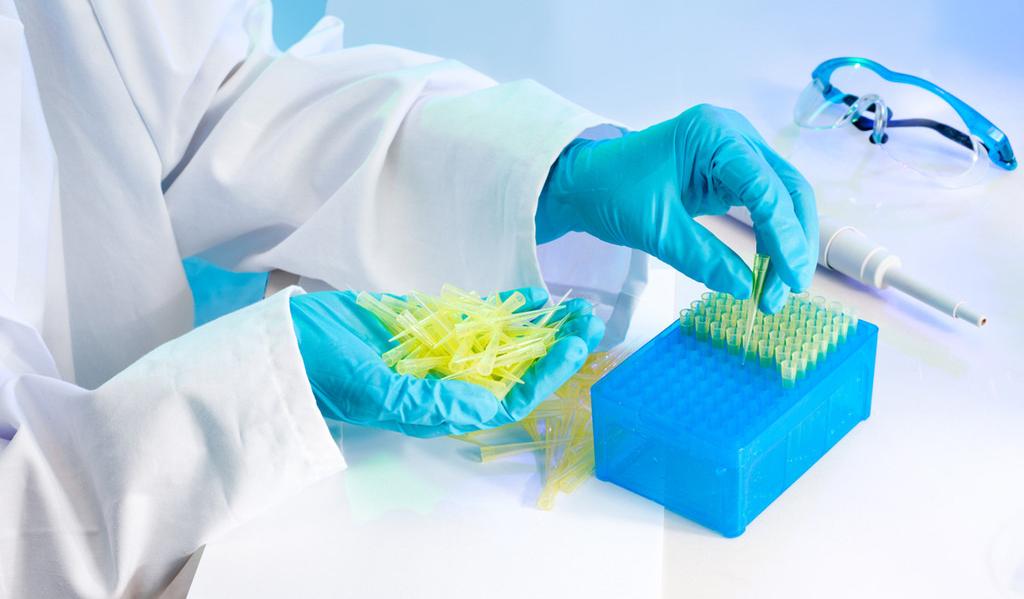 YOUR TITLE
Lorem Ipsum is simply dummy text of the printing and typesetting industry.
THE MOST WAITING TEMPLATE
Lorem ipsum dolor sit amet, consectetur adipiscing elit. Integer mollis vehicula ligula ut faucibus. Curabitur vestibulum consequat urna et vehicula. Suspendisse feugiat biben- dum egestas. Sed bibendum urna id sem tincidunt commodoat dictum lectus. Fusce felis tellus, volutpat quis venenatis non, adipiscing quis orci. Integer condimentum leo ut erat ultrices mollis. Nunc ut quam adipiscing, elementum enim ac, ullamcorper magna. Curabitur a felis eu tellus tincidunt rhoncus. Cras rhoncus diam tortor, id cursus purus.
请在这里输入页面标题
Lorem ipsum dolor sit amet, consectetur adipiscing elit. Integer mollis vehicula ligula ut faucibus. Curabitur vestibulum consequat urna et vehicula. Suspendisse feugiat biben- dum egestas. Sed bibendum urna id sem tincidunt commodoat dictum lectus. Fusce felis tellus, volutpat quis venenatis non, adipiscing quis orci. Integer condimentum leo ut erat ultrices mollis. Nunc ut quam adipiscing, elementum enim ac, ullamcorper magna. Curabitur a felis eu tellus tincidunt rhoncus. Cras rhoncus diam tortor, id cursus purus.
YOUR TITLE
Lorem ipsum dolor sit amet, consectetur adipiscing elit. Integer mollis vehicula ligula ut faucibus. Curabitur vestibulum consequat urna et vehicula. Suspendisse feugiat biben- dum egestas.
Lorem ipsum dolor sit amet, consectetur adipiscing elit. Integer mollis vehicula ligula ut faucibus. Curabitur vestibulum consequat urna et vehicula. Suspendisse feugiat biben- dum egestas.
请在这里输入页面标题
文字内容
文字内容
文字内容
文字内容
Lorem ipsum dolor sit amet, consectetur adipiscing elit. Integer mollis vehicula ligula ut faucibus. Curabitur vestibulum consequat urna et vehicula. Suspendisse feugiat biben- dum egestas. Sed bibendum urna id sem tincidunt commodoat dictum lectus. Fusce felis tellus, volutpat quis venenatis non,
Lorem ipsum dolor sit amet, consectetur adipiscing elit. Integer mollis vehicula ligula ut faucibus. Curabitur vestibulum consequat urna et vehicula. Suspendisse feugiat biben- dum egestas. Sed bibendum urna id sem tincidunt commodoat dictum lectus. Fusce felis tellus, volutpat quis venenatis non,
Lorem ipsum dolor sit amet, consectetur adipiscing elit. Integer mollis vehicula ligula ut faucibus. Curabitur vestibulum consequat urna et vehicula. Suspendisse feugiat biben- dum egestas. Sed bibendum urna id sem tincidunt commodoat dictum lectus. Fusce felis tellus, volutpat quis venenatis non,
Lorem ipsum dolor sit amet, consectetur adipiscing elit. Integer mollis vehicula ligula ut faucibus. Curabitur vestibulum consequat urna et vehicula. Suspendisse feugiat biben- dum egestas. Sed bibendum urna id sem tincidunt commodoat dictum lectus. Fusce felis tellus, volutpat quis venenatis non,
请在这里输入页面标题
Lorem ipsum dolor sit amet, consectetur adipiscing elit. Integer mollis vehicula ligula ut faucibus. Curabitur vestibulum consequat urna et vehicula. Suspendisse feugiat biben- dum egestas. Sed bibendum urna id sem tincidunt commodoat dictum lectus. Fusce felis tellus, volutpat quis venenatis non, adipiscing quis orci. Integer condimentum leo ut erat ultrices mollis. Nunc ut quam adipiscing, elementum enim ac, ullamcorper magna. Curabitur a felis eu tellus tincidunt rhoncus. Cras rhoncus diam tortor, id cursus purus.
80%
90%
99%
70%
Lorem ipsum dolor sit amet, consectetur adipiscing elit.
Lorem ipsum dolor sit amet, consectetur adipiscing elit.
Lorem ipsum dolor sit amet, consectetur adipiscing elit.
Lorem ipsum dolor sit amet, consectetur adipiscing elit.
THE MOST WAITING TEMPLATE
Lorem ipsum dolor sit amet, consectetur adipiscing elit. Integer mollis vehicula ligula ut faucibus. Curabitur vestibulum consequat urna et vehicula. Suspendisse feugiat biben- dum egestas. Sed bibendum urna id sem tincidunt commodoat dictum lectus. Fusce felis tellus, volutpat quis venenatis non, adipiscing quis orci. Integer condimentum leo ut erat ultrices mollis. Nunc ut quam adipiscing, elementum enim ac, ullamcorper magna. Curabitur a felis eu tellus tincidunt rhoncus. Cras rhoncus diam tortor, id cursus purus.
请在这里输入页面标题
Please insert title here
为客户服务是我们存在的唯一理由，客户需求是我们发展的原动力。我们坚持以客户为中心，快速响应客户需求，持续为客户创造长期价值进而成就客户。为客户提供有效服务，是我们工作的方向和价值评价的标尺，成就客户就是成就我们自己。
Please insert title here
为客户服务是我们存在的唯一理由，客户需求是我们发展的原动力。我们坚持以客户为中心，快速响应客户需求，持续为客户创造长期价值进而成就客户。为客户提供有效服务，是我们工作的方向和价值评价的标尺，成就客户就是成就我们自己。
Please insert title here
为客户服务是我们存在的唯一理由，客户需求是我们发展的原动力。我们坚持以客户为中心，快速响应客户需求，持续为客户创造长期价值进而成就客户。为客户提供有效服务，是我们工作的方向和价值评价的标尺，成就客户就是成就我们自己。
请在这里输入页面标题
Lorem ipsum dolor sit amet, consectetur adipiscing elit. Integer mollis vehicula ligula ut faucibus. Curabitur vestibulum consequat urna et vehicula. Suspendisse feugiat biben- dum egestas. Sed bibendum urna id sem tincidunt commodoat dictum lectus. Fusce felis tellus, volutpat quis venenatis non, adipiscing quis orci. Integer condimentum leo ut erat ultrices mollis. Nunc ut quam adipiscing, elementum enim ac, ullamcorper magna. Curabitur a felis eu tellus tincidunt rhoncus. Cras rhoncus diam tortor, id cursus purus.
There are many variations of passages of Lorem Ipsum available, but the majority have suffered alteration in some form, by injected humor, or randomized words which don't look even slightly believable. If you are going to use a passage of Lorem Ipsum, you need to be sure there isn't anything embarrassing hidden in the middle of text.
救死扶伤 为民服务 感谢观看
医疗系统 年度 |季度 |工作报告、计划安排
汇报：亮亮图文  时间：20xx